Ssaki roślinożerne            Herbivorous mammals
fundacja ingenium
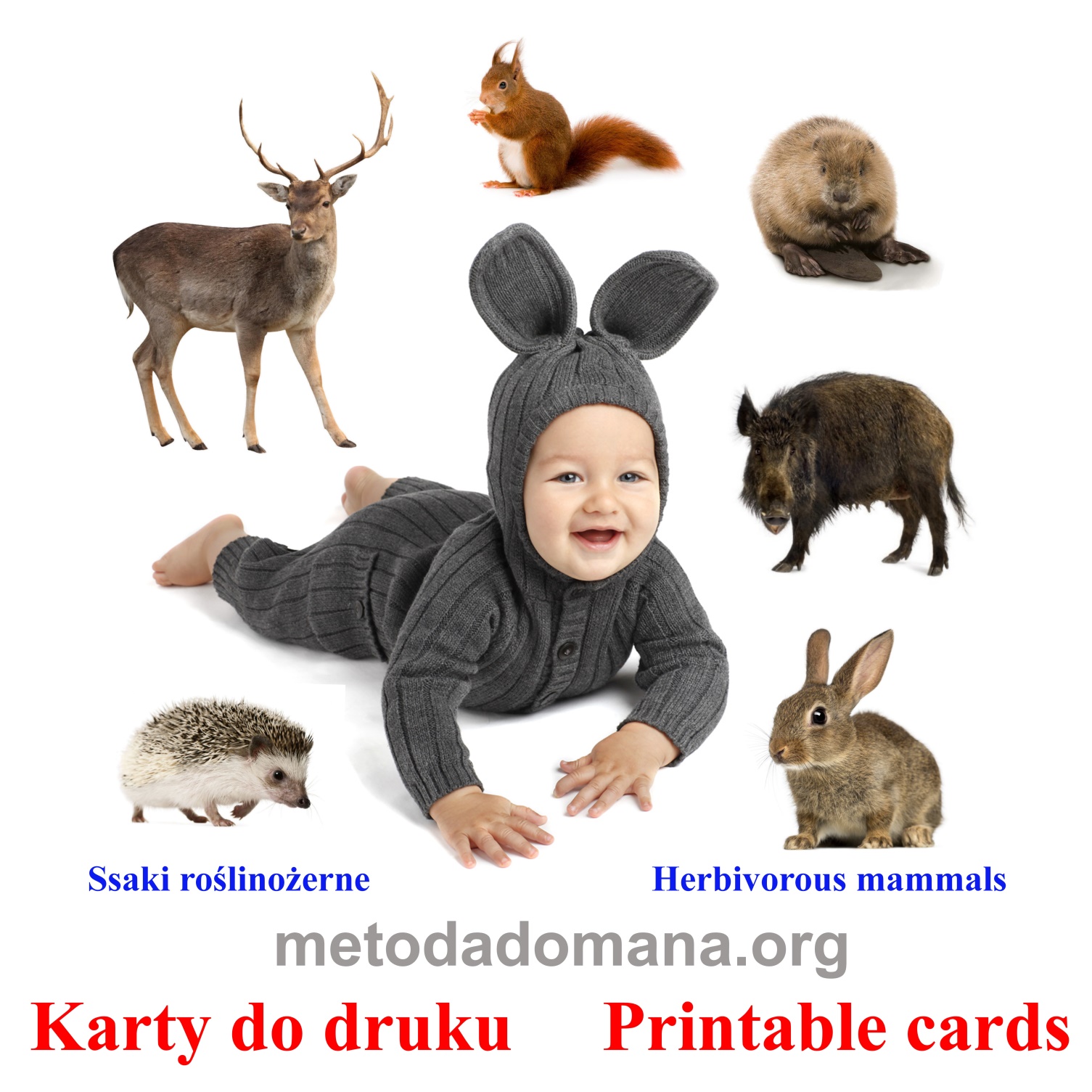 lemur katta
lemur catta
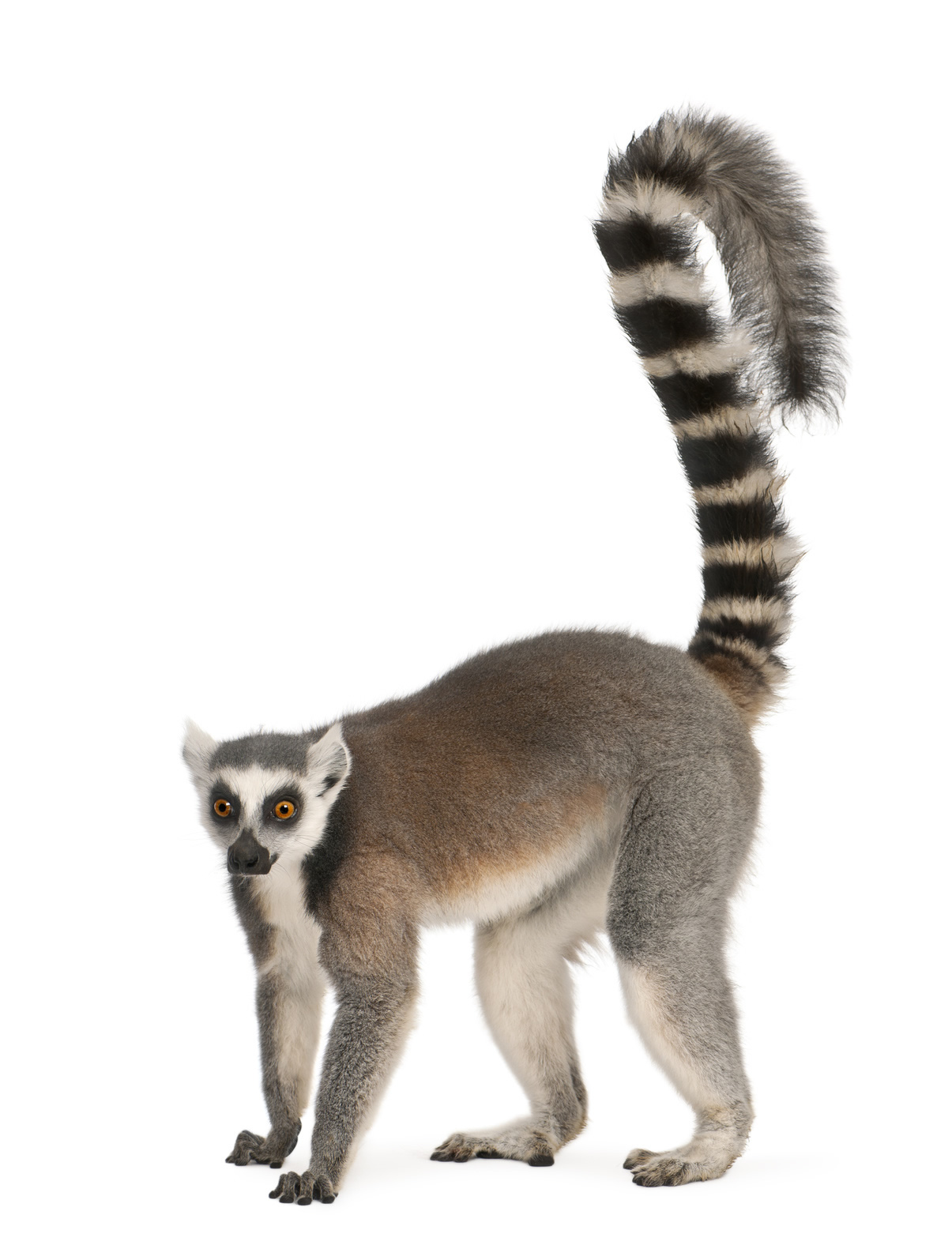 małpa kapucynka
capuchin
monkey
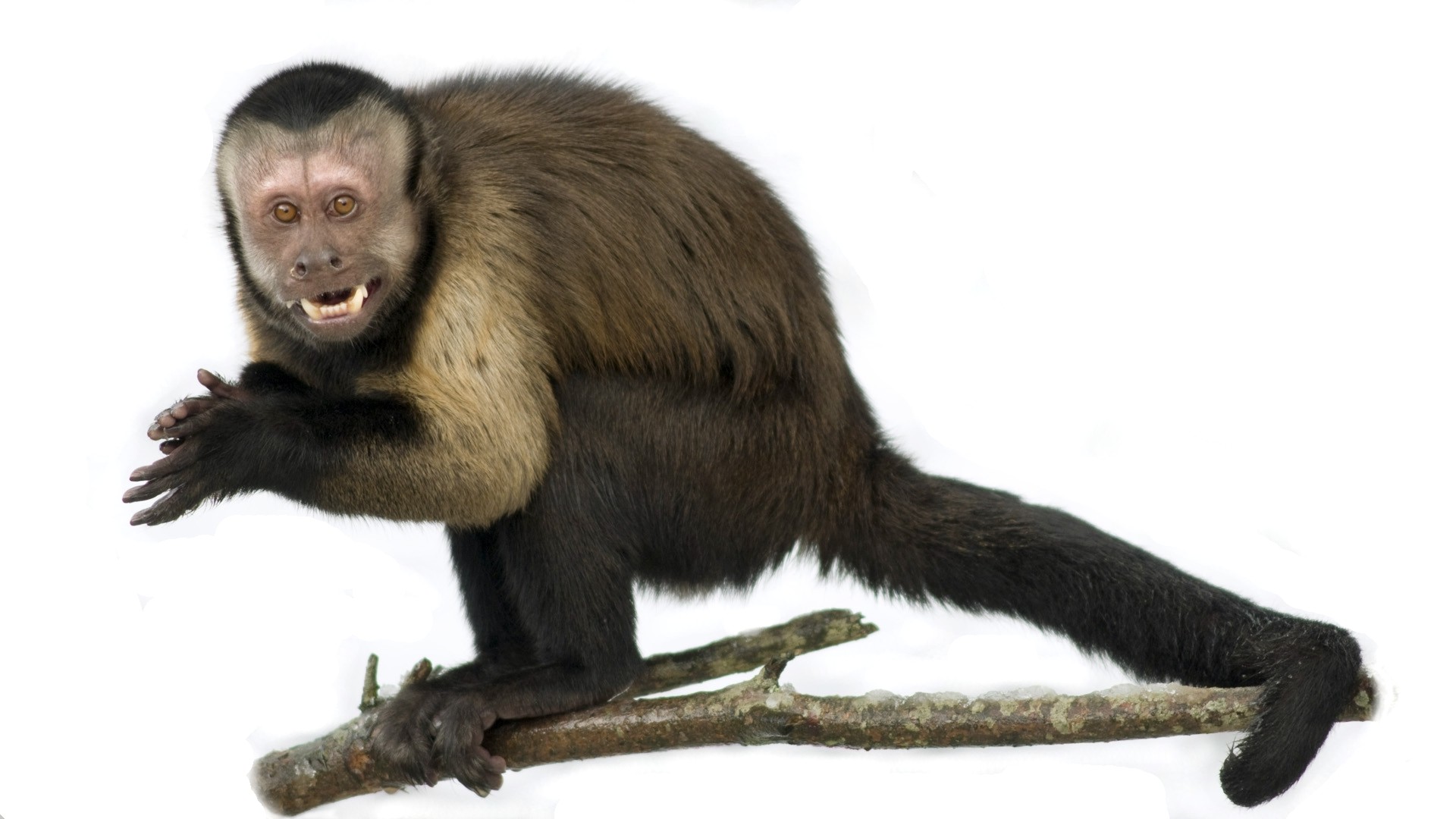 małpa makak
rhesus macaque
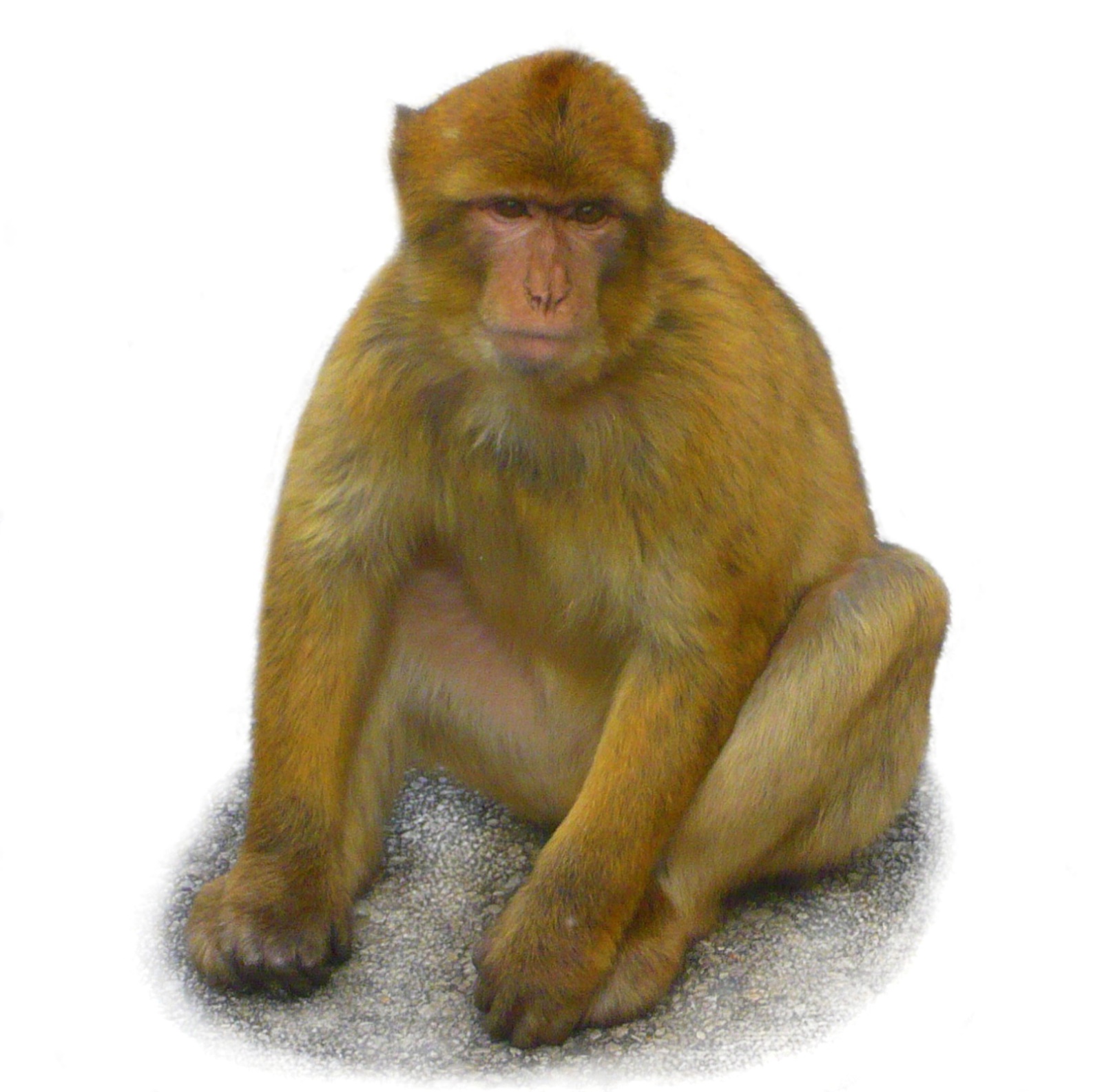 małpa pawian
babbon
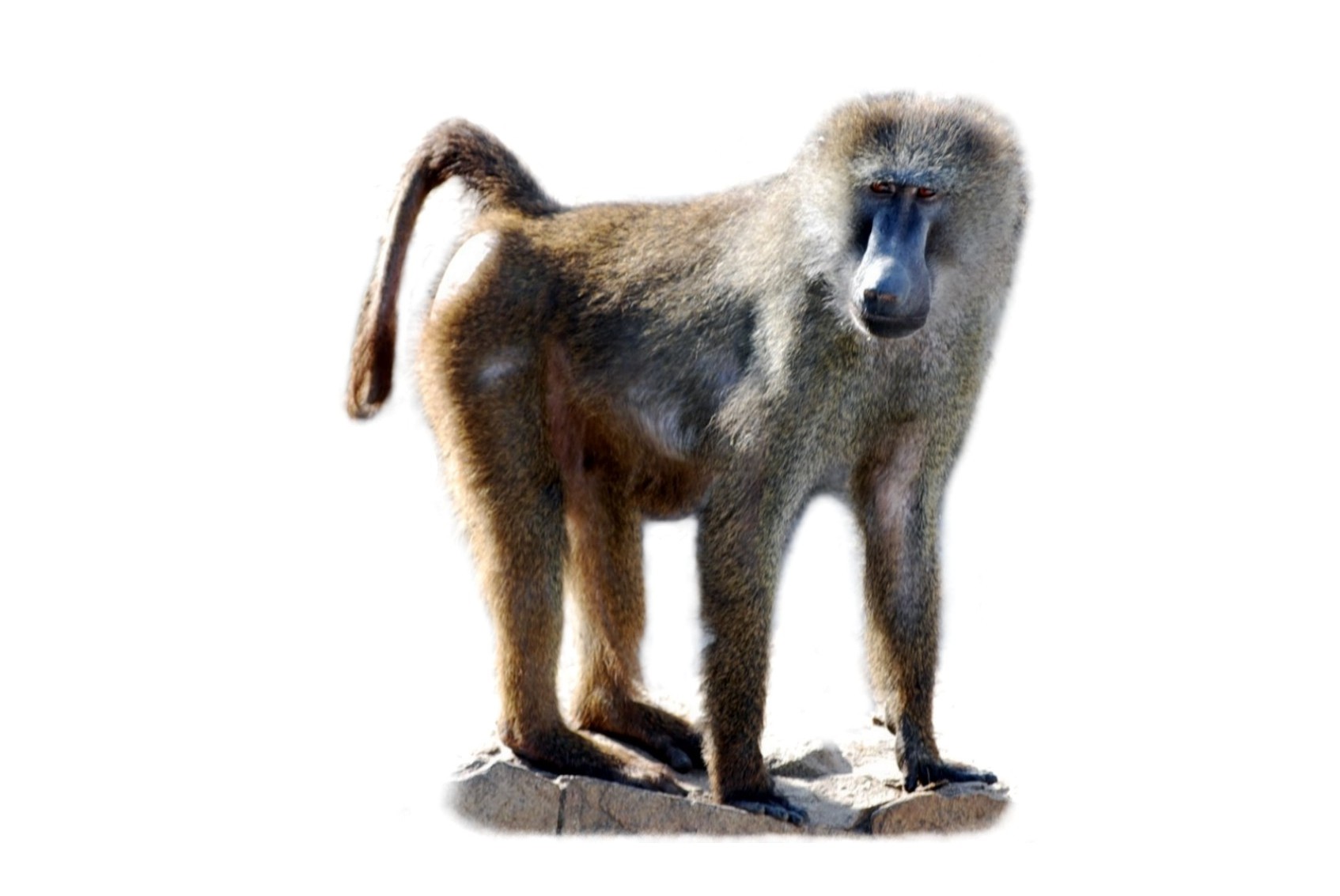 leniwiec
sloth
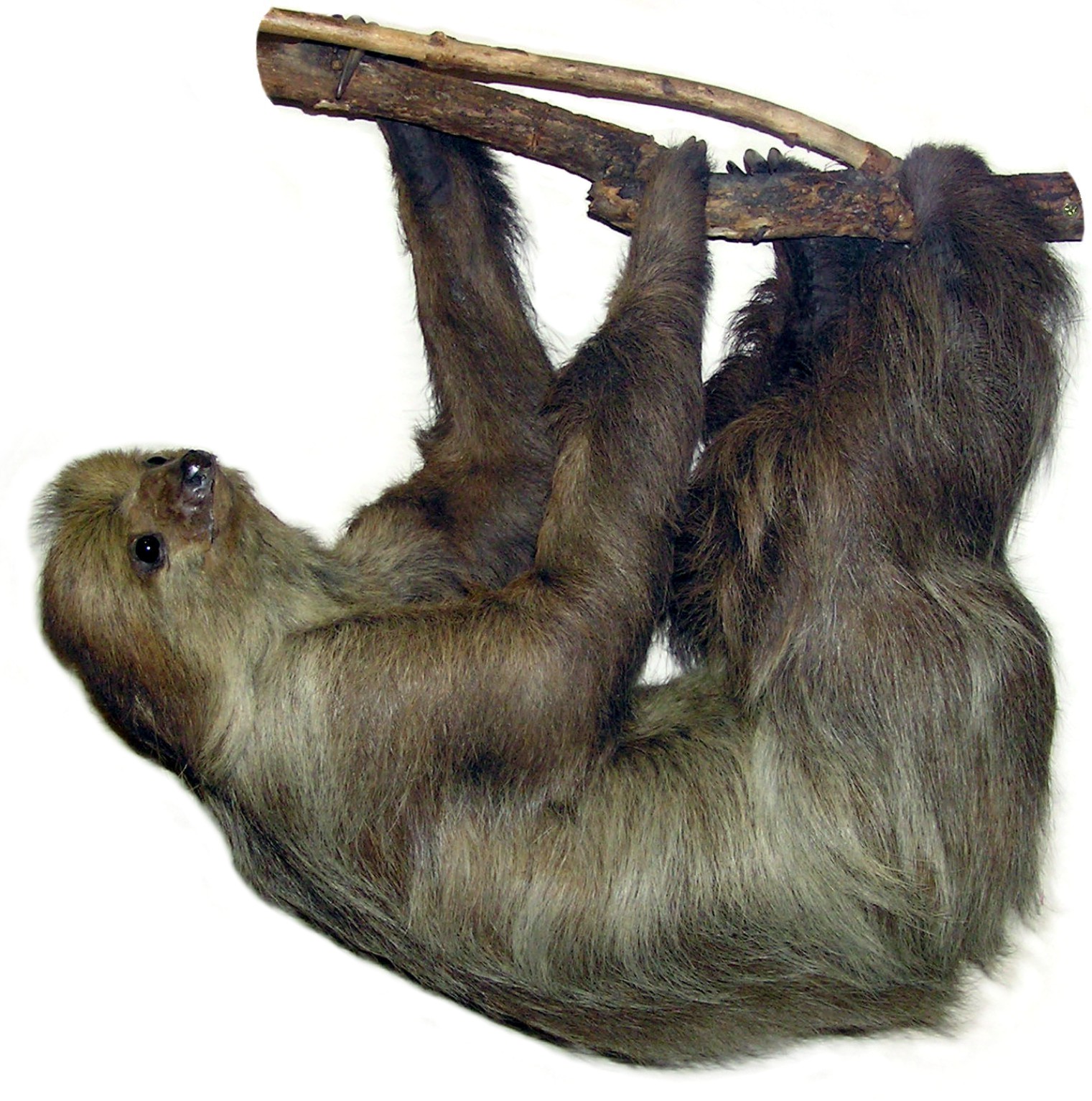 bobroszczur
nutria
nutria 
coypu
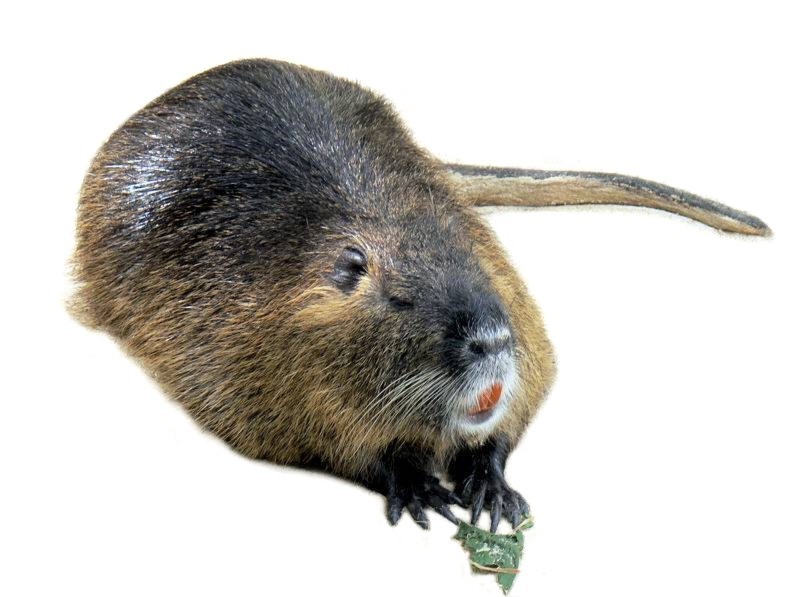 nieświszczuk
piesek preriowy
prairie dog
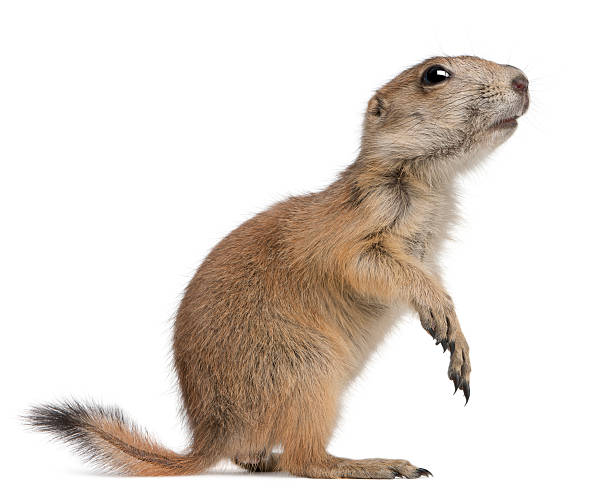 bóbr
beaver
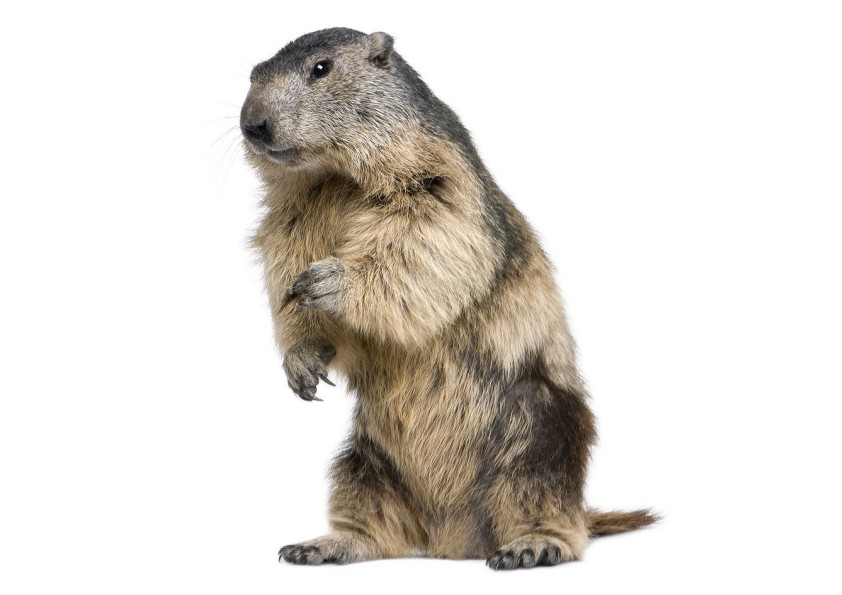 suseł
european ground
squirrel
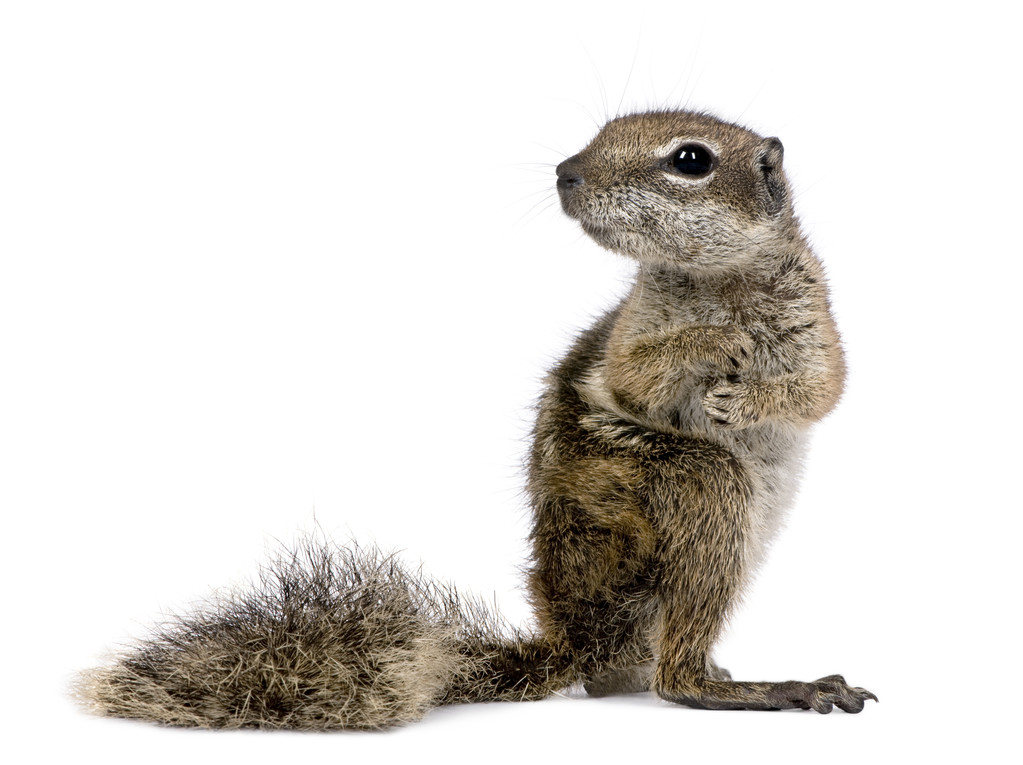 szynszyla
chinchilla
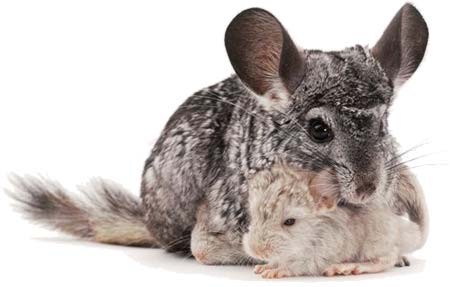 jeżozwierz
porcupine
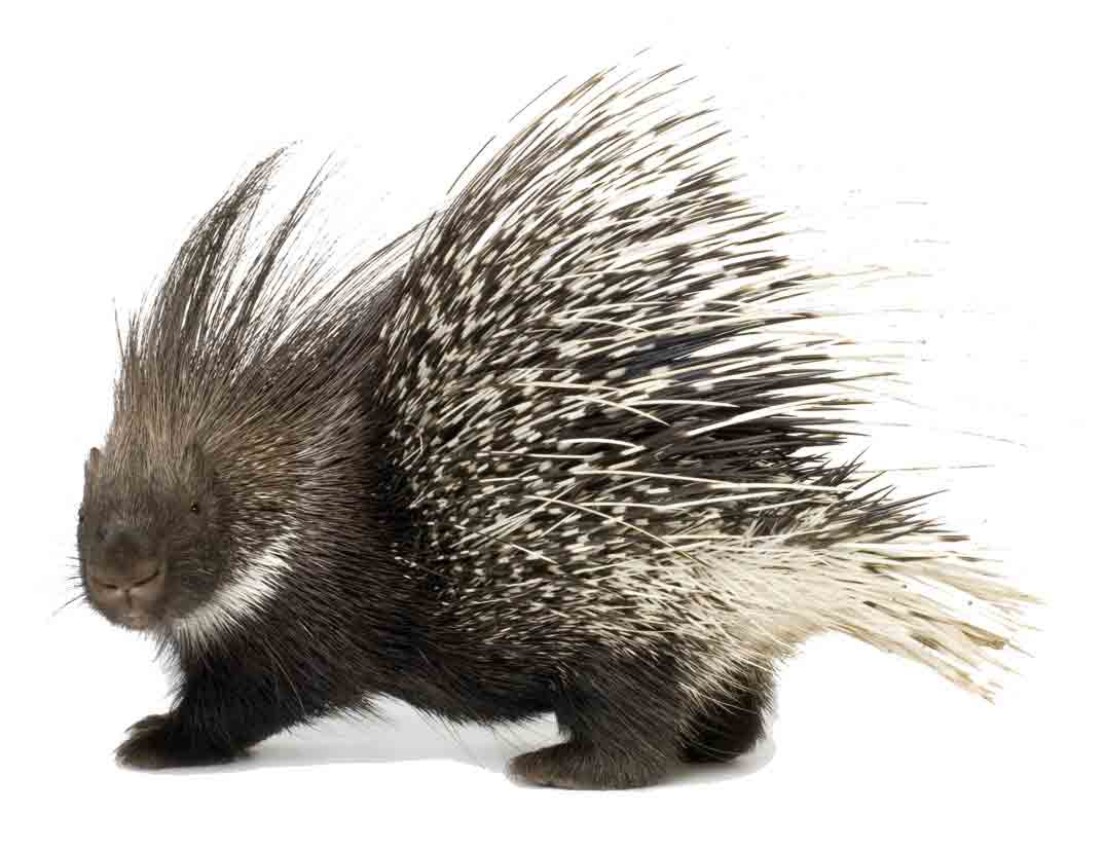 koziorożec
capricorn
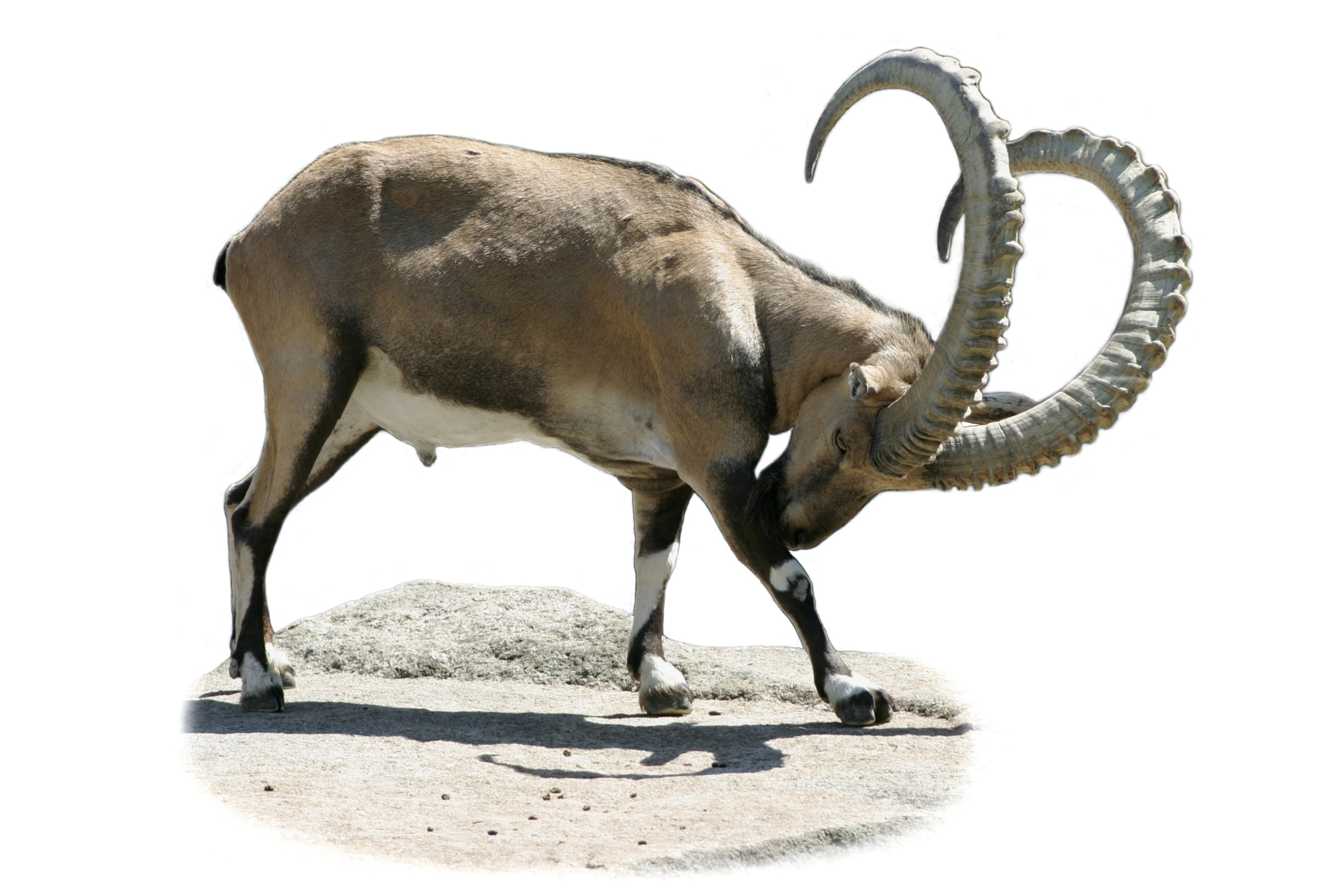 tomi
gazela Thomsona
Thomson
gazelle
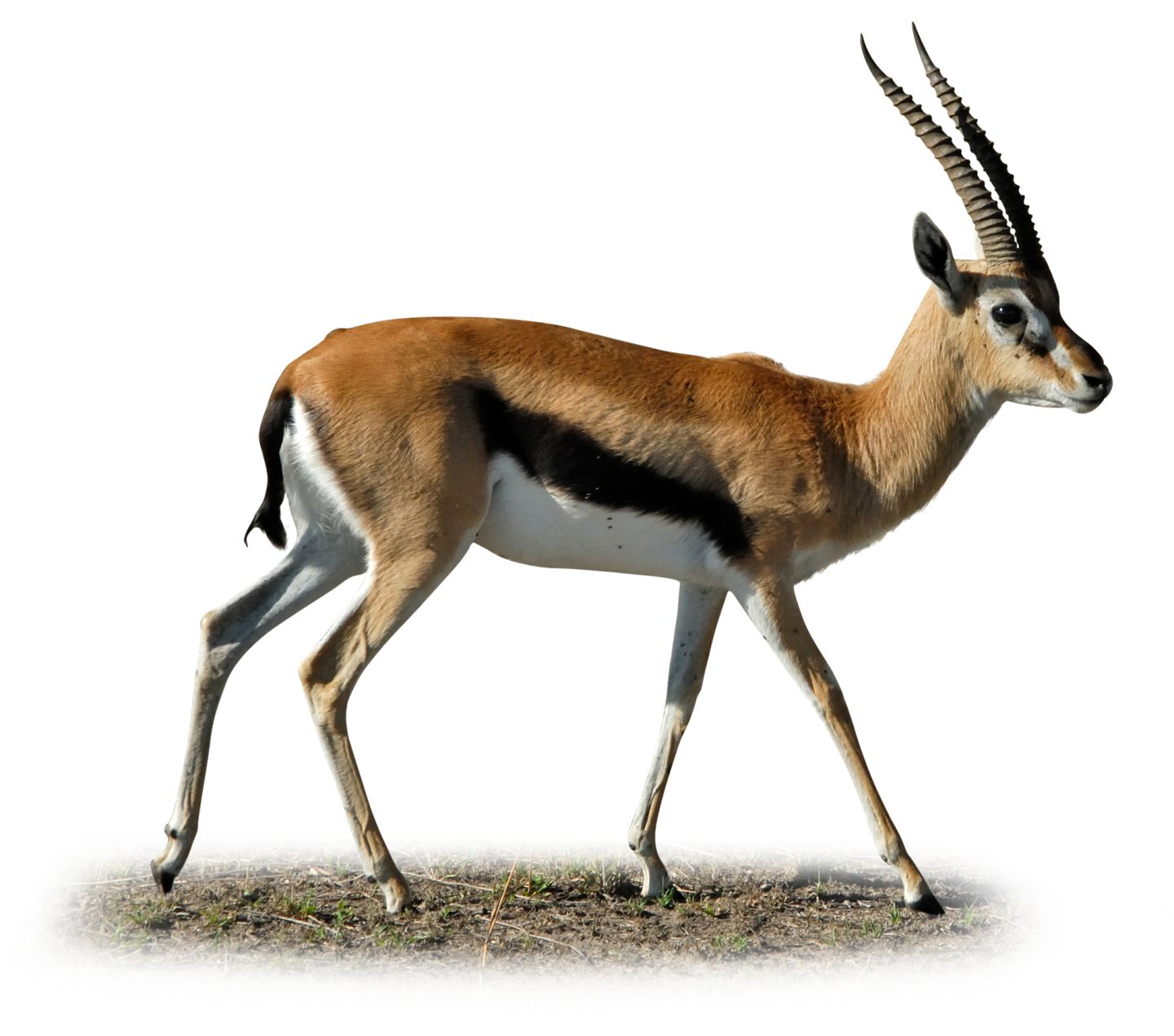 okapi
okapi
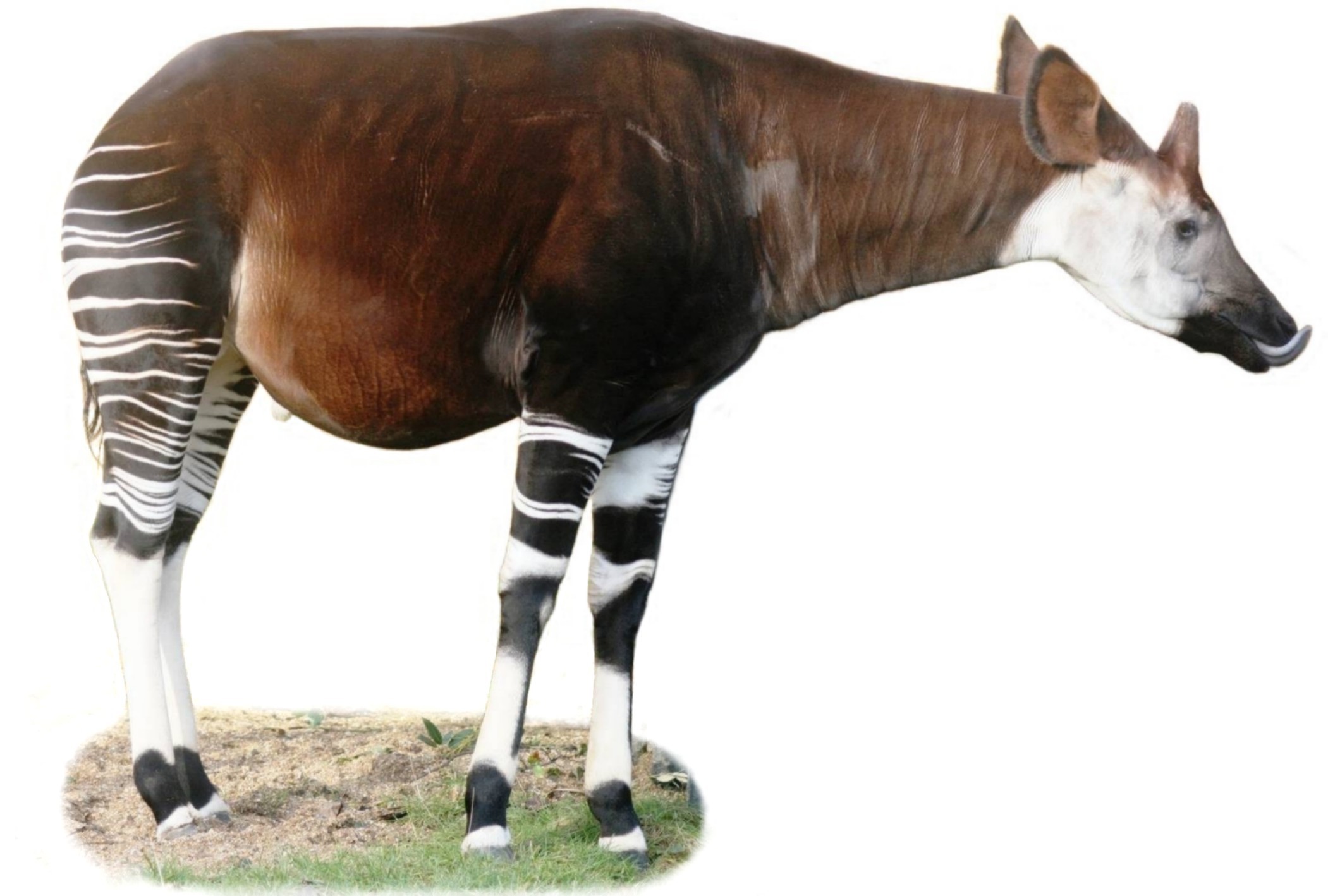 wielbłąd
camel
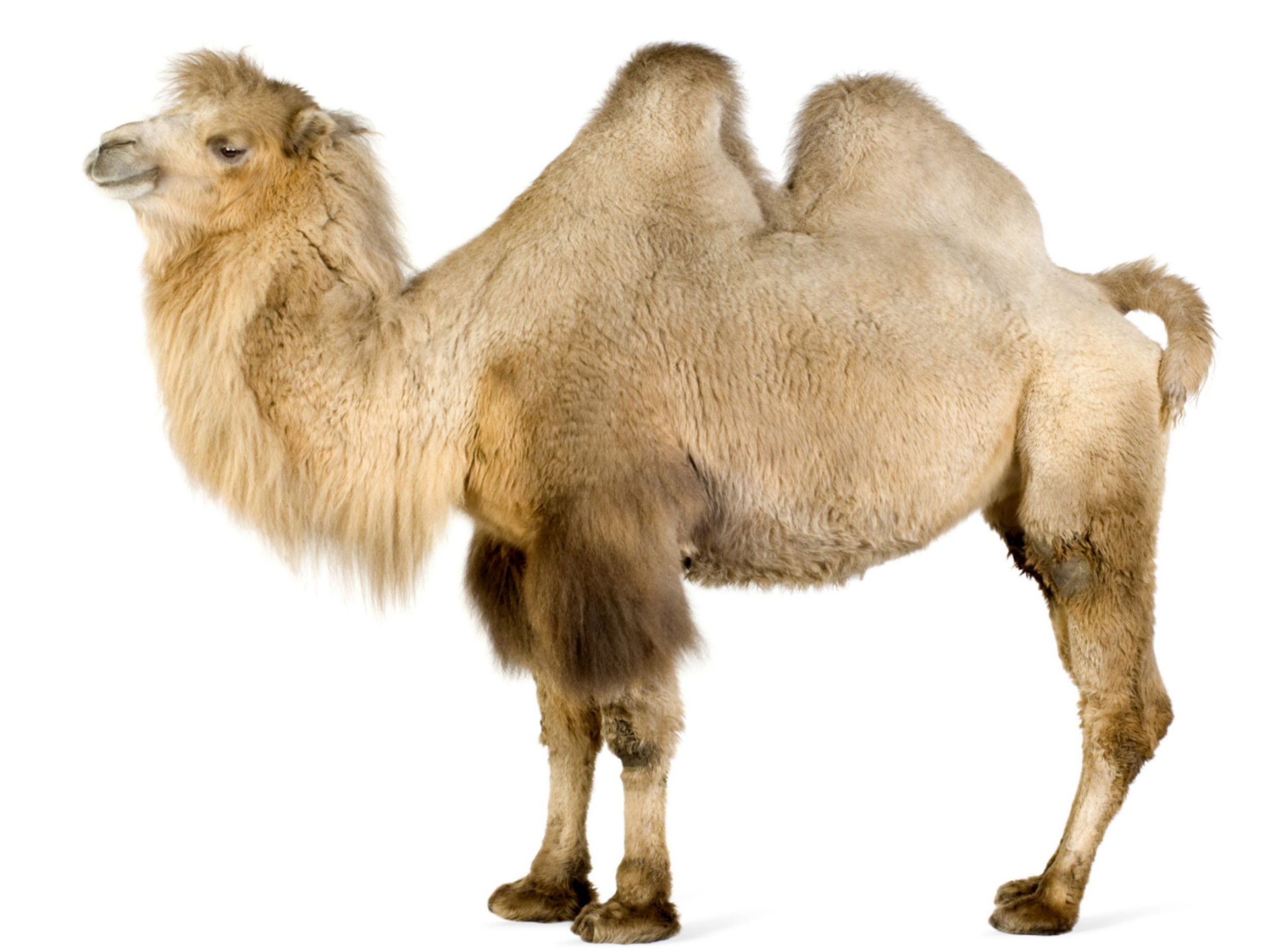 hipopotam
hippo
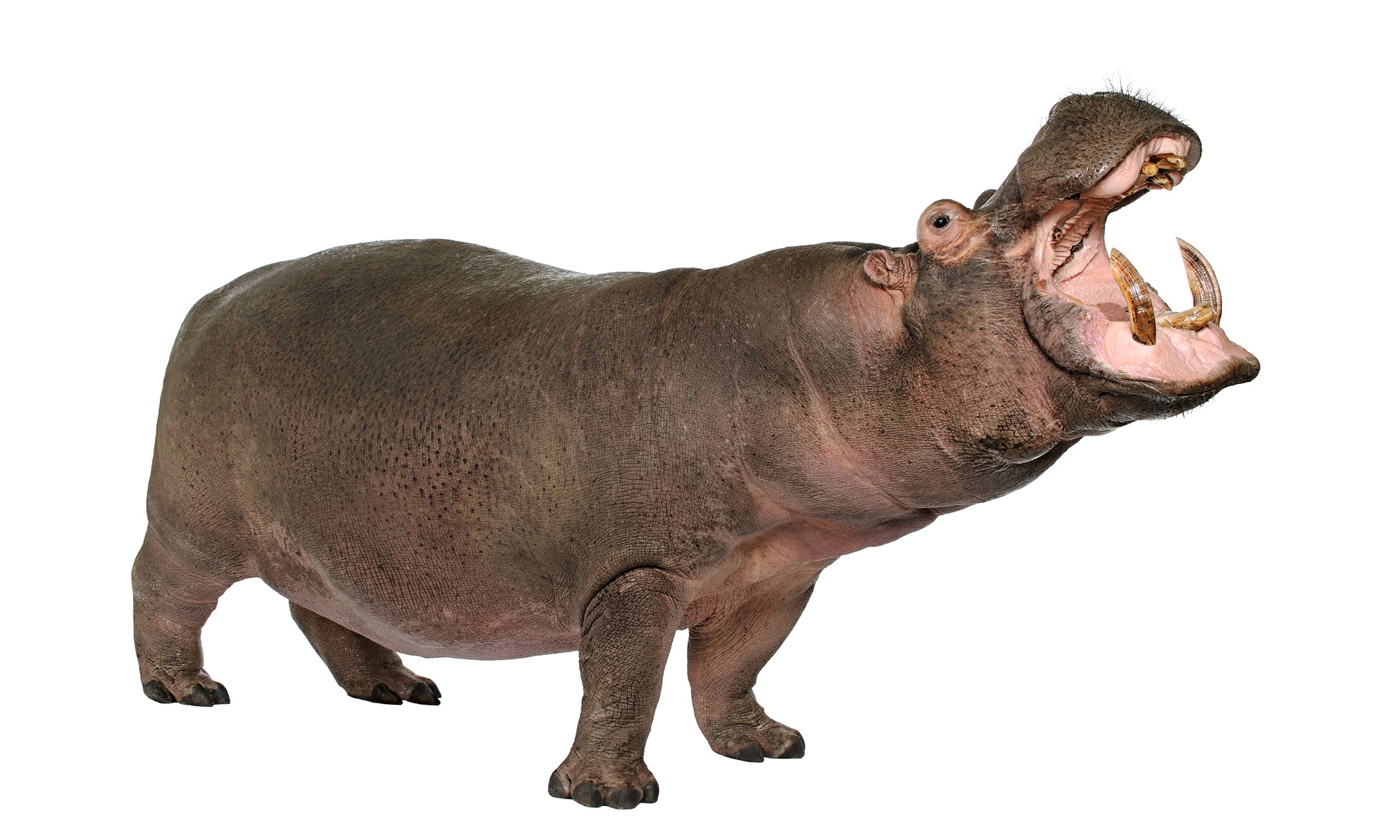 zebra
zebra
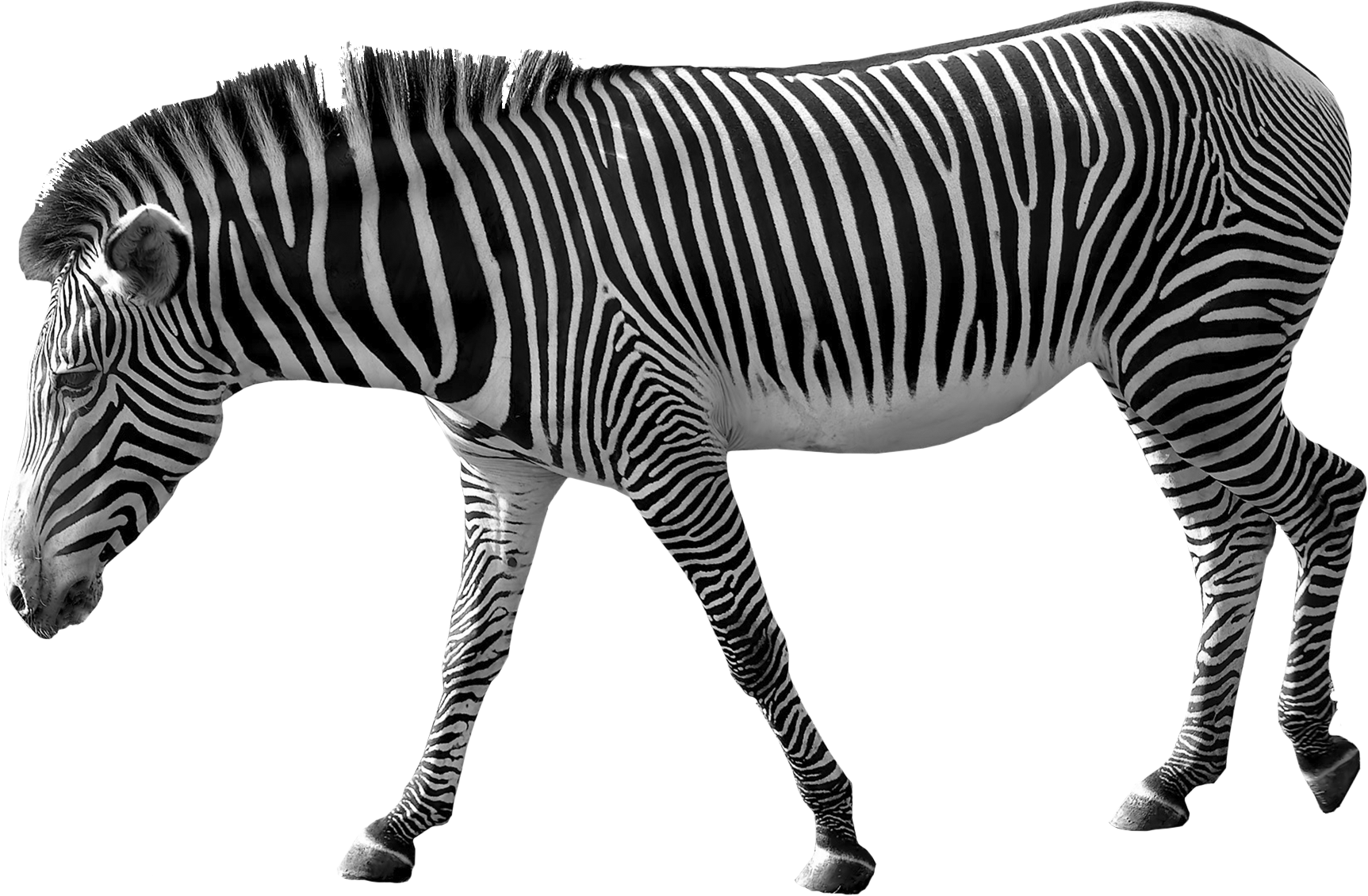 słoń
elephant
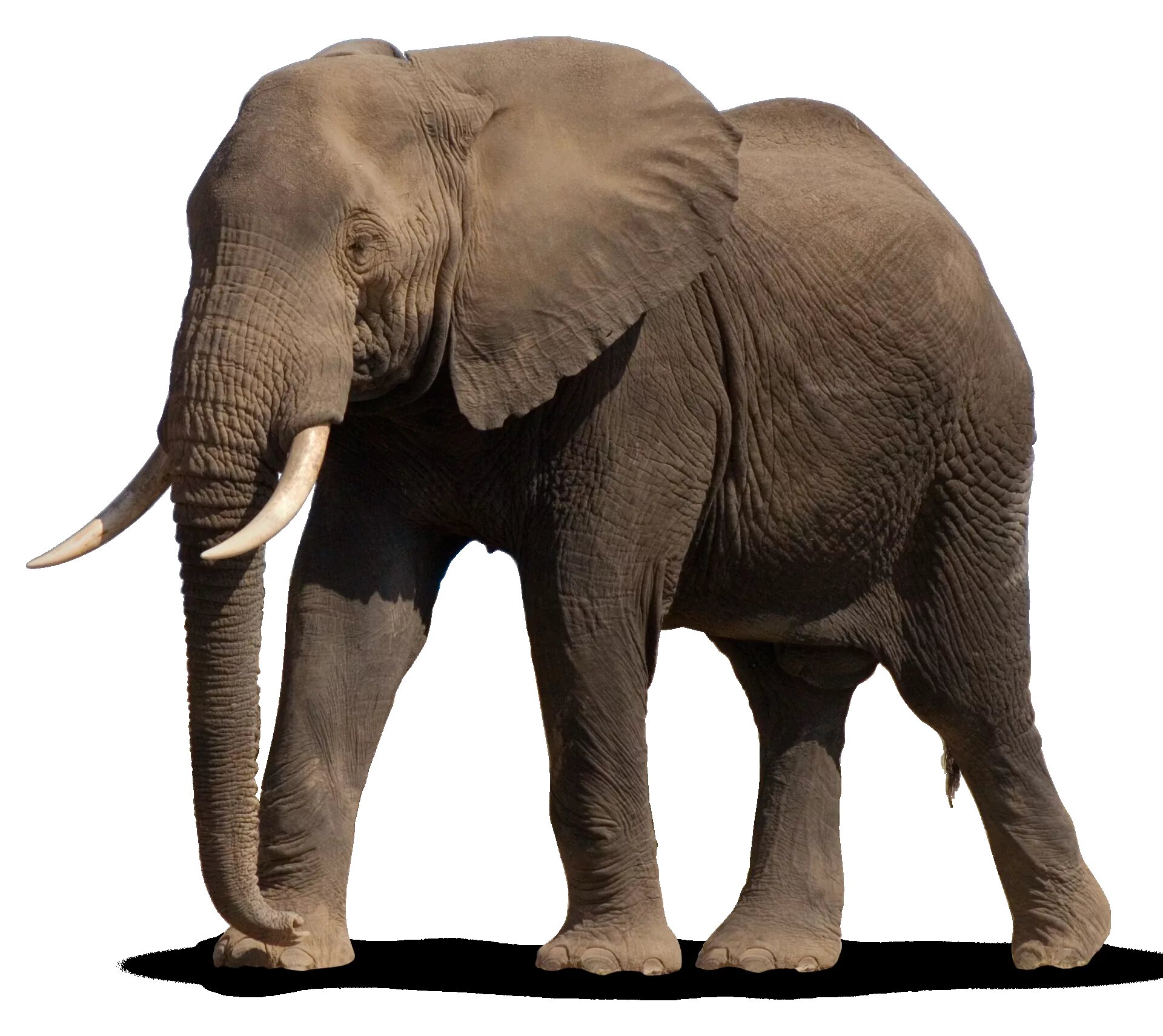 nosorożec
rhinoceros
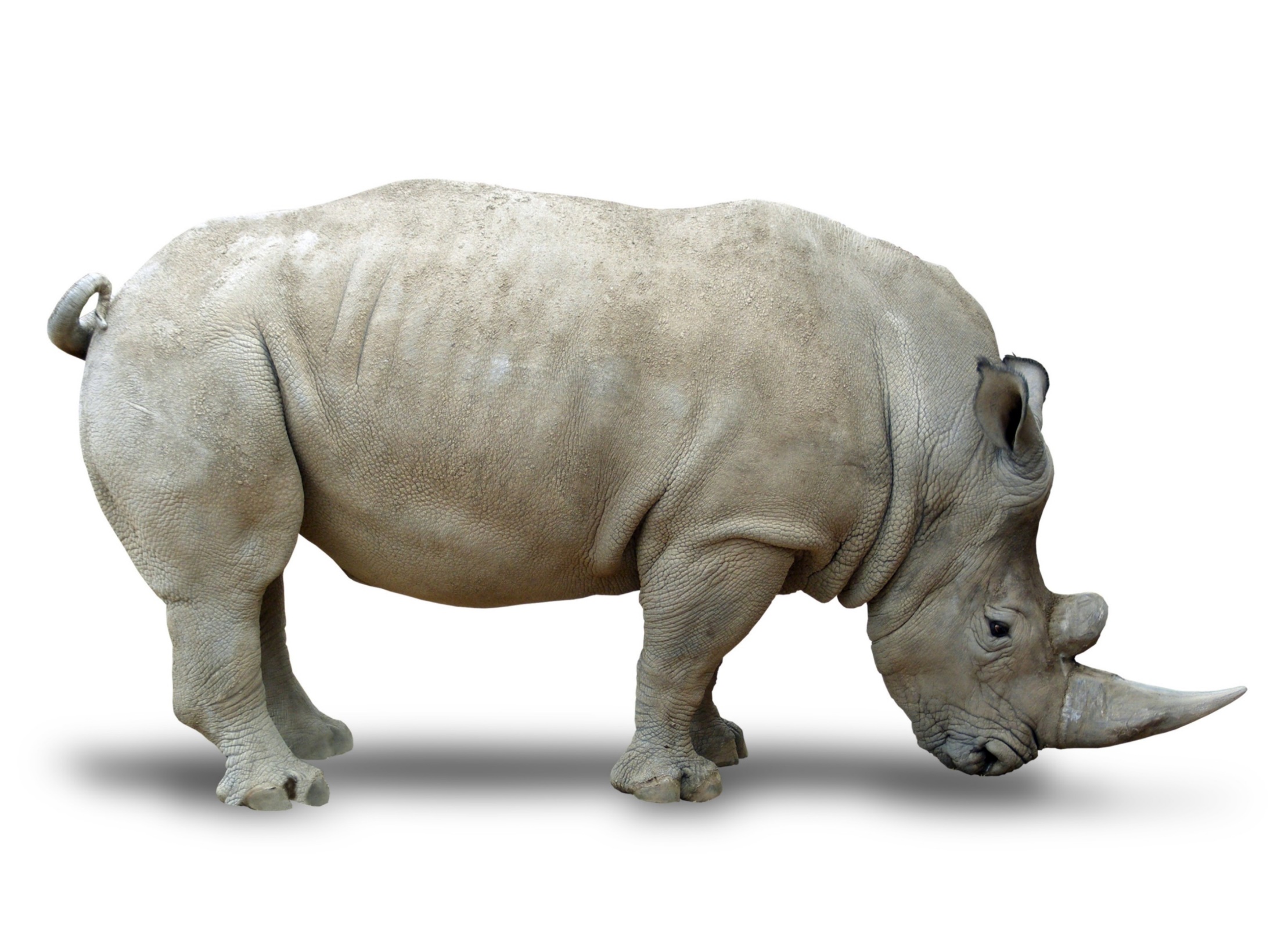 renifer
raindeer
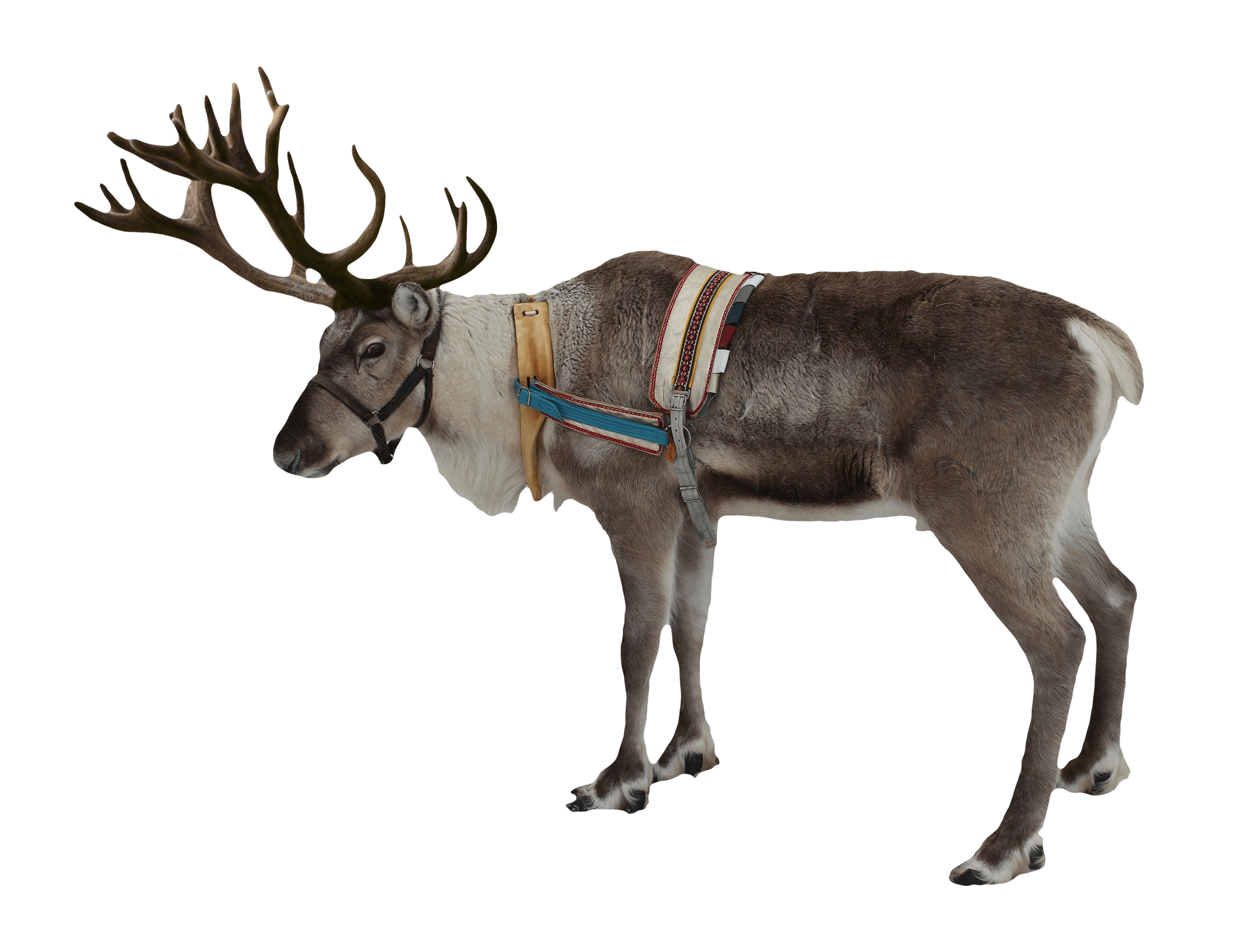 wół
 piżmowy
musk ox
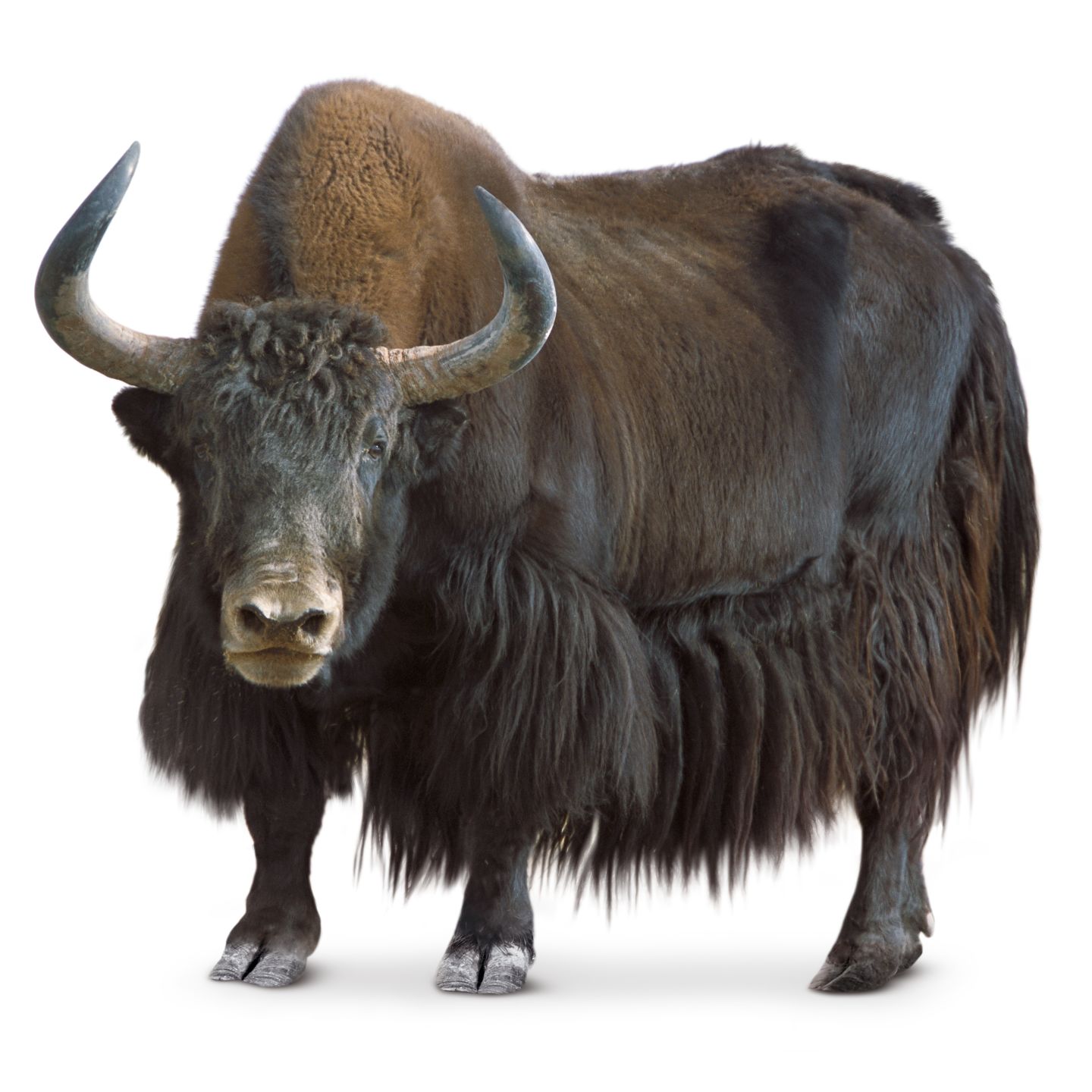 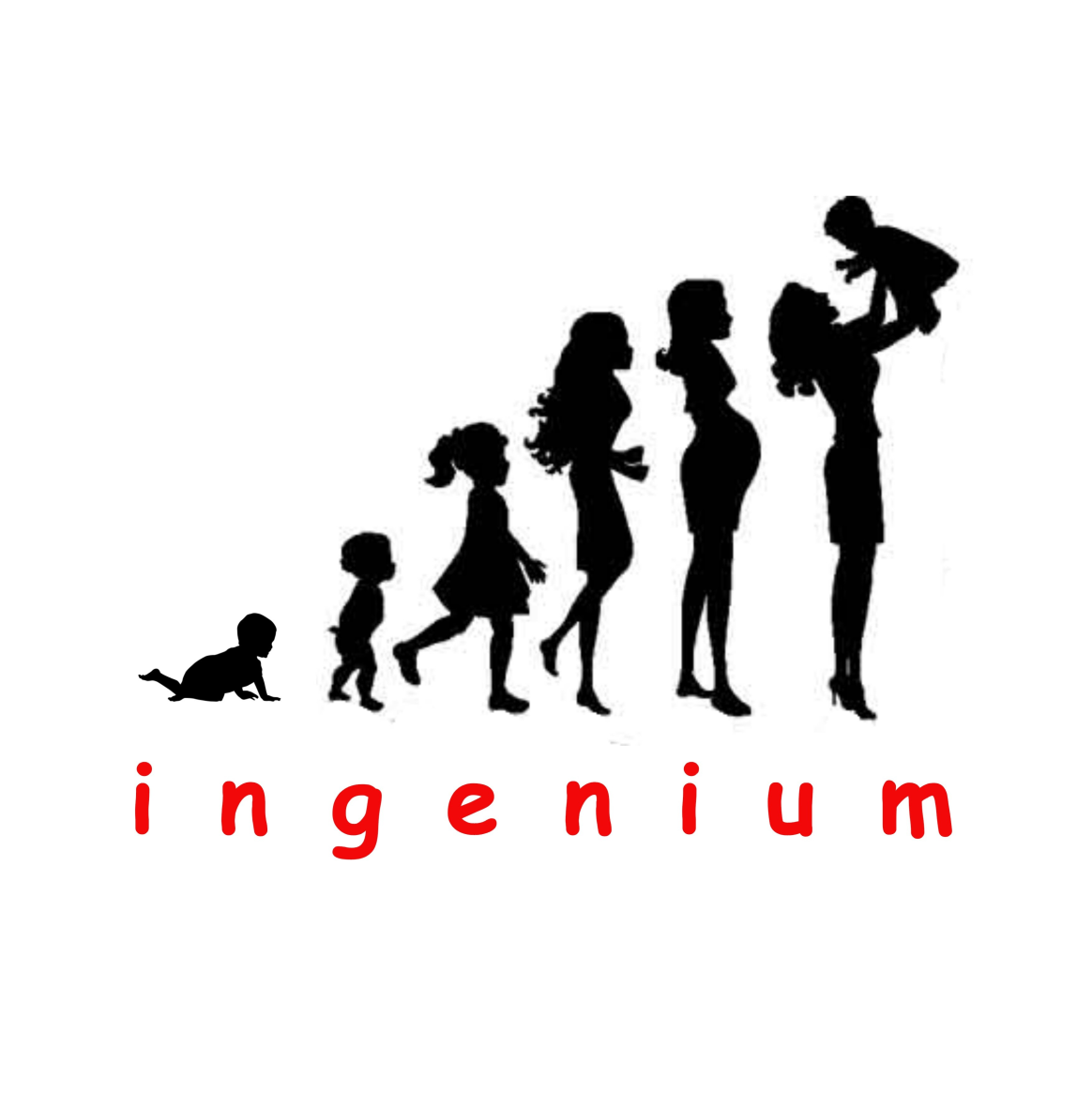